ECE 552 / CPS 550 Advanced Computer Architecture ILecture 15Very Long Instruction Word Machines
Benjamin Lee
Electrical and Computer Engineering
Duke University

www.duke.edu/~bcl15
www.duke.edu/~bcl15/class/class_ece252fall11.html
ECE252 Administrivia
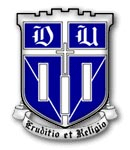 13 November – Homework #4 Due

Project Proposals
Should receive comments by end of week.
ECE 552 / CPS 550
2
OoO Superscalar Complexity
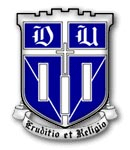 Out-of-order Superscalar
Objective: Increase instruction-level parallelism.
Cost: Hardware logic/mechanisms to track dependencies and dynamically schedule independent instructions.

Hardware Complexity
Instructions can issue, complete out-of-order.
Instructions must commit in-order
Implement Tomasulo’s algorithm with a variety of structures
Example: Reservation stations, reorder buffer, physical register file

Very Long Instruction Word (VLIW)
Objective: Increase instruction-level parallelism.
Cost: Software compilers/mechanisms to track dependencies and statically schedule independent instructions.
ECE 552 / CPS 550
3
Review of Fetch/Decode
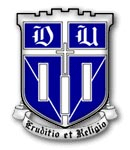 Fetch
Load instruction by accessing memory at program counter (PC)
Update PC using sequential address (PC+4) or branch prediction (BTB)

Decode/Rename
Take instruction from fetch buffer
Allocate resources, which are necessary to execute instruction:
(1) Destination physical register – if instruction writes a register, rename
(2) Reorder buffer (ROB) entry – support in-order commit
(3) Issue queue entry – hold instruction as it waits for execution
(4) Memory buffer entry – resolve dependencies through memory (next slide)

Stall if resources unavailable
Rename source/destination registers
Update reorder buffer, issue queue, memory buffer
ECE 552 / CPS 550
4
Review of Memory Buffer
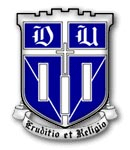 Allocate memory buffer entry

Store Instructions
Calculate store-address and place in buffer
Take store-data and place in buffer
Instruction commits in-order when store-address, store-data ready

Load Instructions
Calculate load-address and place in buffer
Instruction searches memory buffer for stores with matching address
Forward load data from in-flight stores with matching address
Stall load if buffer contains stores with un-resolved addresses
ECE 552 / CPS 550
5
Review of Issue/Execute
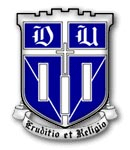 Issue
Instruction commits from reorder buffer
A commit wakes-up an instruction by marking its sources ready
Select logic determines which ready instructions should execute
Issue when by sending instructions to functional unit

Execute
Read operands from physical register file and/or forwarding path
Execute instruction in functional unit
Write result to physical register file, store buffer
Produce exception status
Write to reorder buffer
ECE 552 / CPS 550
6
Review of Commit
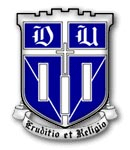 Commit
Instructions can complete and update reorder buffer out-of-order
Instructions commit from reorder buffer in-order

Exceptions
Check for exceptions
If exception raised, flush pipeline
Jump to exception handler

Release Resources
Free physical register used by last writer to same architected register
Free reorder buffer slot
Free memory buffer slot
ECE 552 / CPS 550
7
Control Logic Scaling
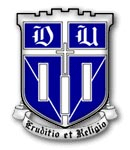 Issue Width W
Issue Group
Previously Issued Instructions
Lifetime L
Lifetime (L) – number of cycles an instruction spends in pipeline
Lifetime depends on pipeline latency, time spent in reorder buffer
Issue width (W) – maximum number of instructions issued per cycle

As W increases, issue logic must find more instructions to execute in parallel and keep pipeline busy.
More instructions must be fetched, decoded, and queued.  
W x L instructions can impact any of the W issuing instructions (e.g. forwarding) and growth in hardware proportional to W x (W x L)
ECE 552 / CPS 550
8
Control Logic
Control Logic (MIPS R10000)
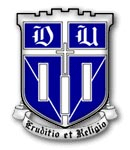 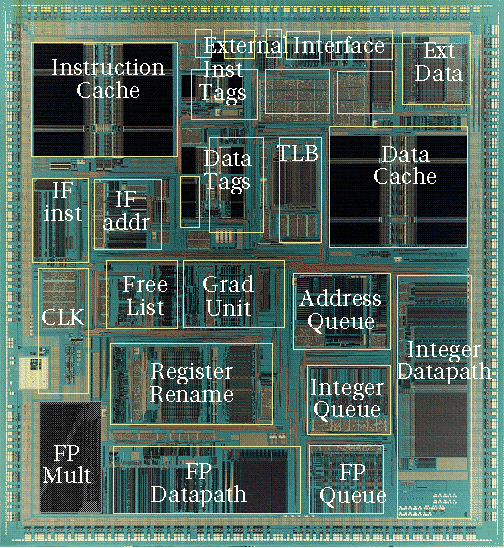 ECE 552 / CPS 550
9
Sequential machine code
Superscalar compiler
Find independent operations
Schedule operations
Superscalar processor
Schedule execution
Check instruction dependencies
Sequential Instruction Sets
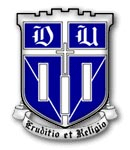 Sequential source code
a = foo(b);
for (i=0, i<
ECE 552 / CPS 550
10
Sequential Instruction Sets
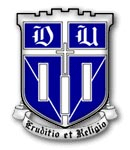 Superscalar Compiler
Takes sequential code (e.g., C, C++)
Check instruction dependencies
Schedule operations to preserve dependencies
Produces sequential machine code (e.g., MIPS)

Superscalar Processor
Takes sequential code (e.g., MIPS)
Check instruction dependencies
Schedule operations to preserve dependencies

Inefficiency of Superscalar Processors
Performs dependency, scheduling dynamically in hardware
Expensive logic rediscovers schedules that a compiler could have found
ECE 552 / CPS 550
11
Int Op 1
Int Op 2
Mem Op 1
Mem Op 2
FP Op 1
FP Op 2
VLIW – Very Long Instruction Word
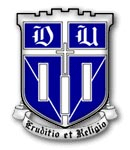 Two Integer Units,
Single Cycle Latency
Two Load/Store Units,
Three Cycle Latency
Two Floating-Point Units,
Four Cycle Latency
Multiple operations packed into one instruction format
Instruction format is fixed, each slot supports particular instruction type
Constant operation latencies are specified (e.g., 1 cycle integer op)
Software schedules operations into instruction format, guaranteeing
Parallelism within an instruction – no RAW checks between ops
No data use before ready – no data interlocks/stalls
ECE 552 / CPS 550
12
VLIW Compiler Responsibilities
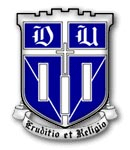 Schedule operations to maximize parallel execution
Fill operation slots

Guarantee intra-instruction parallelism
Ensure operations within same instruction are independent

Schedule to avoid data hazards
Separate options with explicit NOPs
ECE 552 / CPS 550
13
Loop Execution
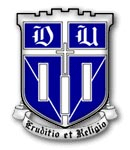 for (i=0; i<N; i++)
    B[i] = A[i] + C;
Int1
Int 2
M1
M2
FP+
FPx
loop:
add r1
ld
Compile
loop:  ld f1, 0(r1) 
          add r1, 8
          fadd f2, f0, f1
          sd f2, 0(r2)
          add r2, 8
          bne r1, r3, loop
fadd
Schedule
add r2
bne
sd
The latency of each instruction is fixed (e.g., 3 cycle ld, 4 cycle fadd)
Instr-1: Load A[i] and increment i (r1) in parallel
Instr-2: Wait for load
Instr-3: Wait for add. Store B[i], increment i (r2), branch in parallel
How many flops / cycle? 1 fadd / 8 cycles = 0.125
ECE 552 / CPS 550
14
Loop Unrolling
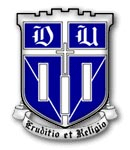 Unroll inner loop to perform k iterations of computation at once.
If N is not a multiple of unrolling factor k, insert clean-up code

Example: unroll inner loop to perform 4 iterations at once
for (i=0; i<N; i++)
    B[i] = A[i] + C;
for (i=0; i<N; i+=4)
{
    B[i]     = A[i] + C;
    B[i+1] = A[i+1] + C;
    B[i+2] = A[i+2] + C;
    B[i+3] = A[i+3] + C;
}
ECE 552 / CPS 550
15
Scheduling Unrolled Loops
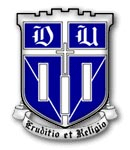 Int1
Int 2
M1
M2
FP+
FPx
loop:  ld f1, 0(r1)
           ld f2, 8(r1)
           ld f3, 16(r1)
           ld f4, 24(r1)
           add r1, 32
           fadd f5, f0, f1
           fadd f6, f0, f2 
           fadd f7, f0, f3 
           fadd f8, f0, f4
           sd f5, 0(r2)
           sd f6, 8(r2)
           sd f7, 16(r2)
           sd f8, 24(r2)
           add r2, 32
           bne r1, r3, loop
loop:
ld f1
ld f2
ld f3
add r1
ld f4
fadd f5
fadd f6
fadd f7
schedule
fadd f8
sd f5
sd f6
sd f7
add r2
bne
sd f8
Unroll loop to execute 4 iterations
Reduces number of empty operation slots
How many flops/cycle? 4 fadds / 11 cycles = 0.36
ECE 552 / CPS 550
16
Software Pipelining
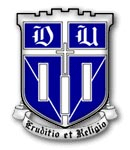 Exploit independent loop iterations
If loop iterations are independent, then get more parallelism by scheduling instructions from different iterations

Example: Loop iterations are independent in the code sequence below.
Construct the data-flow graph for one iteration
load A[i]
C
for (i=0; i<N; i++)
    B[i] = A[i] + C;
+
store B[i]
ECE 552 / CPS 550
17
Software Pipelining (Illustrated)
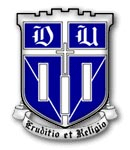 Not pipelined
Pipelined
load A[0]
C
+
Load A[0]
C
store B[0]
Fill
load A[1]
C
load A[1]
C
+
load A[2]
C
store B[0]
+
+
load A[3]
C
store B[1]
+
store B[1]
Steady State
load A[2]
C
load A[4]
C
store B[2]
+
+
load A[5]
C
store B[3]
+
store B[2]
store B[4]
+
load A[3]
C
Drain
store B[5]
+
store B[3]
ECE 552 / CPS 550
18
ld f1
ld f1
Int1
Int 2
M1
M2
FP+
FPx
ld f2
ld f2
ld f3
ld f3
add r1
add r1
ld f4
ld f4
fill
fadd f5
fadd f5
fadd f6
fadd f6
fadd f7
fadd f7
fadd f8
fadd f8
loop:
ld f1
sd f5
sd f5
steady
state
ld f2
sd f6
sd f6
add r2
add r2
ld f3
sd f7
sd f7
add r1
bne
bne
ld f4
sd f8
sd f8
fadd f5
fadd f6
fadd f7
drain
fadd f8
sd f5
Scheduling SW Pipelined Loops
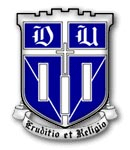 Unroll the loop to perform 4 iterations at once. Then SW pipeline.
for (i=0; i<N; i++)
    B[i] = A[i] + C;
loop:  ld f1, 0(r1)
           ld f2, 8(r1)
           ld f3, 16(r1)
           ld f4, 24(r1)
           add r1, 32
           fadd f5, f0, f1
           fadd f6, f0, f2 
           fadd f7, f0, f3 
           fadd f8, f0, f4
           sd f5, 0(r2)
           sd f6, 8(r2)
           sd f7, 16(r2)
           add r2, 32
           sd f8, -8(r2)
           bne r1, r3, loop
ECE 552 / CPS 550
19
Unrolling versus Pipelining
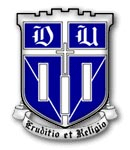 Unrolled loops pay fill and drain costs once per loop iteration.
SW pipelined loops pay (a.k.a. prologue) and drain (a.k.a. epilogue) costs only once per loop.
Loop Unrolled
Wind-down overhead
performance
time
Loop Iteration
Software Pipelined
performance
time
Loop Iteration
ECE 552 / CPS 550
20
Basic block
What if there are no loops?
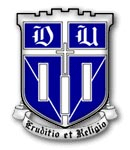 Basic block defined by sequence of consecutive instructions.  Every basic block ends with a branch.
 
Instruction-level parallelism is hard to find in basic blocks

Basic blocks illustrated by control flow graph
ECE 552 / CPS 550
21
Trace Scheduling
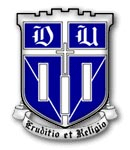 A trace is a sequence of basic blocks (a.k.a., long string of straight-line code)

Trace Selection: Use profiling or compiler heuristics to find common sequences/paths

Trace Compaction: Schedule whole trace into few VLIW instructions. 

Add fix-up code to cope with branches jumping out of trace. Undo instructions if control flower diverges from trace.
ECE 552 / CPS 550
22
Problems with “Classic” VLIW
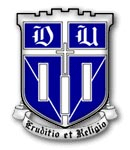 Object Code Challenges
Compatibility: Need to recompile code for every VLIW machine, even across generations.   
Compatibility: Code specific to operation slots in instruction format and latencies of operations

Code Size: Instruction padding wastes instruction memory/cache with nops for unfilled slots. 
Code Size: Loop unrolling, software pipelining increases code footprint. 

Scheduling Variable Latency Operations
Effective schedules rely on known instruction latencies
Caches, memories produce unpredictable variability
ECE 552 / CPS 550
23
Problems with “Classic” VLIW
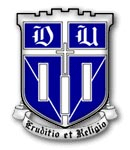 Object Code Challenges
Compatibility: Need to recompile code for every VLIW machine, even across generations.   
Compatibility: Code specific to operation slots in instruction format and latencies of operations

Code Size: Instruction padding wastes instruction memory/cache with nops for unfilled slots. 
Code Size: Loop unrolling, software pipelining increases code footprint. 

Scheduling Variable Latency Operations
Effective schedules rely on known instruction latencies
Caches, memories produce unpredictable variability
ECE 552 / CPS 550
24
Intel Itanium, EPIC IA-64
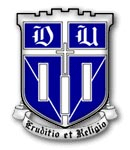 Explicitly Parallel Instruction Computing (EPIC)
Computer architecture style (e.g., CISC, RISC, EPIC)

IA-64
Instruction set architecture (e.g., x86, MIPS, IA-64)
IA-64 – Intel Architecture 64-bit

Implementations
Merced, first implementation, 2001
McKinley, second implementation, 2002
Poulson, recent implementation, 2011
ECE 552 / CPS 550
25
Intel Itanium, EPIC IA-64
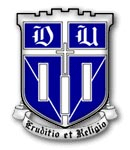 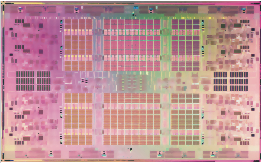 Eight cores
 1-cycle 16KB L1 I&D caches
 9-cycle 512KB L2 I-cache
 8-cycle 256KB L2 D-cache
 32 MB shared L3 cache
 544mm2 in 32nm CMOS
 3 billion transistors
Cores are 2-way multithreaded

 Each VLIW word is 128-bits, containing 3 instructions (op slots)

 Fetch 2 words per cycle  6 instructions (op slots) 

 Retire 4 words per cycle  12 instructions (op slots)
ECE 552 / CPS 550
26
Instruction 2
Instruction 1
Instruction 0
Template
Intel Itanium, EPIC IA-64
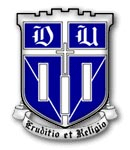 128-bit instruction bundle
Template bits describe grouping of these instructions with others in adjacent bundles
 Each group contains instructions that can execute in parallel
bundle j-1
bundle j
bundle j+1
bundle j+2
group i-1
group i
group i+1
group i+2
ECE 552 / CPS 550
27
VLIW and Control Flow Challenges
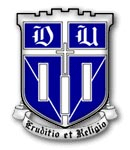 Challenge
Mispredicted branches limit ILP
Trace selection groups basic blocks into larger ones
Trace compaction schedules instructions into a single VLIW
Requires fix-up code for branches that exit trace

Solution – Predicated Execution
Eliminate hard to predict branches with predicated execution
IA-64 instructions can be executed conditionally under predicate
Instruction becomes a NOP if predicate register is false
ECE 552 / CPS 550
28
b0:
Inst 1
Inst 2
br a==b, b2
Inst 1
Inst 2
p1,p2 <- cmp(a==b)
(p1) Inst 3     ||   (p2) Inst 5
(p1) Inst 4     ||   (p2) Inst 6
Inst 7
Inst 8
if
b1:
Inst 3
Inst 4
br b3
Predication
else
b2:
Inst 5
Inst 6
then
One basic block
b3:
Inst 7
Inst 8
On average >50% branches removed. Mahlke et al. 1995.
Four basic blocks
VLIW and Control Flow Challenges
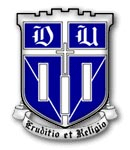 ECE 552 / CPS 550
29
Limits of Static ILP
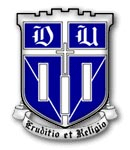 Software Instruction-level Parallelism (VLIW)
Compiler complexity
Code size explosion
Unpredictable branches
Variable memory latency and unpredictable cache behavior

Current Status
Despite several attempts, VLIW has failed in general-purpose computing
VLIW hardware complexity similar to in-order, superscalar hardware complexity. Limited advantage on large, complex applications
Successful in embedded digital signal processing; friendly code
ECE 552 / CPS 550
30
Summary
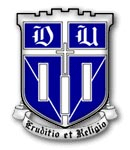 Out-of-order Superscalar 
Hardware complexity increases super-linearly with issue-width. 

Very Long Instruction Word (VLIW)
Compiler explicitly schedules parallel instructions
Unrolling and software pipelining loops

Predication
Mitigates branches in VLIW machines
Predicate operations. If predicate false, operation does not affect architected state.  
Mahlke et al. “A comparison of full and partial predicated execution support for ILP processors” 1995.
ECE 552 / CPS 550
31
Acknowledgements
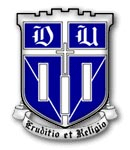 These slides contain material developed and copyright by 
Arvind (MIT)
Krste Asanovic (MIT/UCB)
Joel Emer (Intel/MIT)
James Hoe (CMU)
Arvind Krishnamurthy (U. Washington)
John Kubiatowicz (UCB)
Alvin Lebeck (Duke)
David Patterson (UCB)
Daniel Sorin (Duke)
ECE 552 / CPS 550
32